Уголовная, административная  и гражданско–правовая ответственность несовершеннолетних
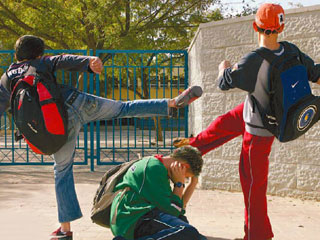 «Законы нужны не только для того, чтобы устрашать граждан, но и для того, чтобы помогать им». А. Вольтер
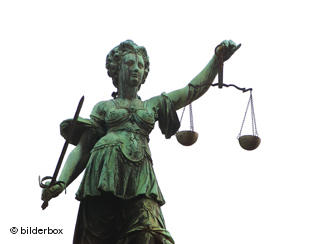 С 1 января 1997 года введен в действие Уголовный кодекс РФ, в котором есть специальный раздел, посвященный уголовной ответственности несовершеннолетних.
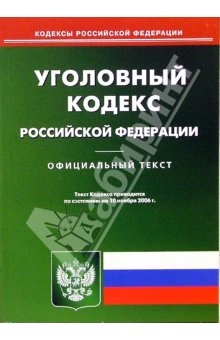 Несовершеннолетними признаются лица, которым ко времени совершения преступления исполнилось четырнадцать, но не исполнилось восемнадцати лет.
Административным правонарушением признаётся противоправное, виновное действие (бездействие) физического или юридического лица, за которое установлена административная ответственность (ч. 1 ст. 2.1 КоАП РФ).
Административной ответственности подлежит лицо, достигшее к моменту совершения правонарушения возраста 16 лет (ч.1 ст. 2.3. КоАП РФ).
Административное наказание применяется в целях предупреждения совершения новых правонарушений в ст. 3.2 КоАП РФ.
Дела об административных правонарушениях несовершеннолетних рассматриваются комиссиями по делам несовершеннолетних и защите их прав (ч. 1 ст. 23.2 КоАП РФ)
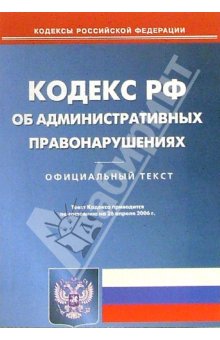 Уголовная ответственность в России в полном объёме наступает с 16 лет.
Ст. 20, ч. 2 УК РФ
   Уголовной ответственности подлежит  лицо, достигшее ко времени совершения преступления шестнадцатилетнего возраста а за отдельные из них - с 14 лет.
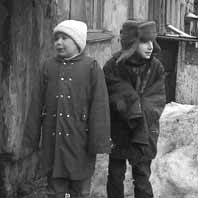 Несовершеннолетними согласно ст. 87 УК РФ признаются лица, которым ко времени совершения преступления исполнилось 14, но не исполнилось 18 лет.
Проступок – это нарушение общепризнанных правил поведения; вызывающее поведение. 
Правонарушение – это нарушение закона, за него наступает административная ответственность.
Преступлением признается виновно совершенное общественно опасное деяние, запрещенное Уголовным Кодексом под угрозой наказания.
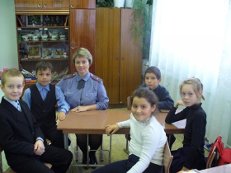 Лица, достигшие ко времени совершения преступления 14-летнего возраста, подлежат уголовной ответственности за:
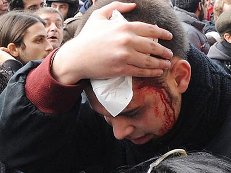 убийство (ст. 105 УК РФ),
умышленное причинение тяжкого вреда здоровью (ст. 111 УК)
умышленное причинение средней тяжести вреда здоровью (ст. 112 УК)
похищение человека (ст. 126 УК РФ),
изнасилование (ст. 131 УК РФ),
насильственные действия сексуального характера (ст. 132 УК)
кража (ст. 158 УК РФ),
грабёж (ст. 161 УК РФ),
разбой (ст. 162 УК РФ),
вымогательство (ст. 163 УК РФ),
неправомерное завладение автомобилем или иным транспортным средством без цели хищения (ст. 166 УК РФ),
умышленное уничтожение или повреждение имущества при отягчающих обстоятельствах (ст. 167 ч.2 УК РФ),
Террористический акт (ст. 205 УК РФ),
захват заложника (ст. 206 УК РФ),
заведомо ложное сообщение об акте терроризма (ст. 207 УК РФ),
хулиганство при отягчающих обстоятельствах (ст. 213 ч. 2,3 УК РФ),
вандализм (ст. 214 УК РФ),
хищение, либо вымогательство оружия, боеприпасов, взрывчатых веществ и взрывных устройств (ст.226 УК РФ),
хищение, либо вымогательство наркотических средств или психотропных веществ (ст.229 УК РФ),
приведение в негодность транспортных средств или путей сообщения (ст.267 УК РФ).
Применение принудительных мер воспитательного воздействия (статья 90 УК РФ):
а) предупреждение;
б) передача под надзор родителей или лиц, их заменяющих, либо специализированного государственного органа;
в) возложение обязанности загладить причиненный вред;
г) ограничение досуга и установление особых требований к поведению несовершеннолетнего.
УК РФ предусмотрены следующие виды наказаний, назначаемые несовершеннолетним:
а) Штраф;
б) Лишение права заниматься определенной деятельностью;
в) Обязательные работы;
г) Исправительные работы;
д) Ограничение свободы;
е) Лишение свободы на определенный срок.
Виды применяемых к несовершеннолетним административных наказаний:
предупреждение;
административный штраф.

Правонарушения несовершеннолетних, не достигших возраста 16 лет, влекут наложение административного штрафа на их родителей или иных законных представителей.
ГРАЖДАНСКО-ПРАВОВАЯ ОТВЕТСТВЕННОСТЬ НЕСОВЕРШЕННОЛЕТНИХ
Гражданско-правовая ответственность носит имущественный характер и выражается в наступлении неблагоприятных имущественных последствий для лица, признанного виновным в гражданском правонарушении.
  
Согласно ст. 1074 Гражданским кодексом РФ несовершеннолетние в возрасте от 14 до 18 лет самостоятельно несут ответственность за причиненный вред на общих основаниях за исключением случаев отсутствия у них доходов или иного имущества, достаточного для возмещения вреда, а также случаев нахождения несовершеннолетних на попечении воспитательных, лечебных учреждений, учреждений социальной защиты населения или других аналогичных учреждений. При наличии таких исключений родители (усыновители), попечители и перечисленные учреждения привлекаются к возмещению вреда полностью или в недостающей части, если не докажут, что вред возник не по их вине, и возмещают вред до достижения причинителем вреда совершеннолетия или появления у него доходов (имущества), достаточных для возмещения вреда, либо когда он до достижения совершеннолетия приобрел дееспособность.
Спасибо за внимание!
Конец презентации